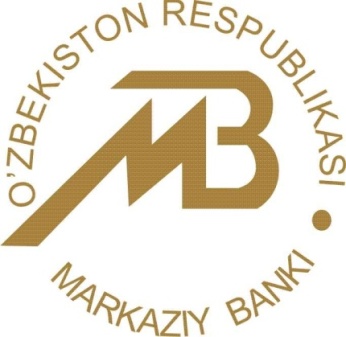 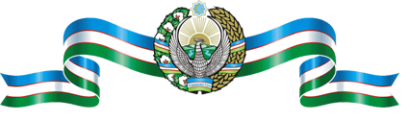 Семинар мавзуси: Банк хизматлари истеъмолчилари билан ўзаро муносабатларни амалга оширишда тижорат банкларининг фаолиятига қўйиладиган минимал талаблар тўғрисидаги Низом ва унга киритилган ўзгартириш ва қўшимчаларнинг мазмун-моҳияти тўғрисида
1
1
[Speaker Notes: 1]
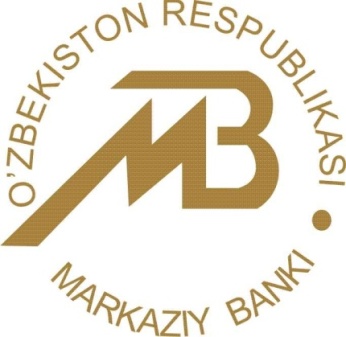 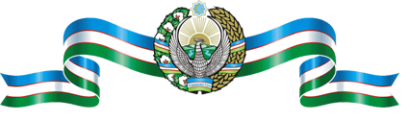 2018 йил 23 мартда Ўзбекистон Республикаси Президентининг «Банк хизматлари оммабоплигини ошириш бўйича қўшимча чора-тадбирлар тўғрисида»ги ПҚ-3620-сонли қарори қабул қилинди.
2
2
[Speaker Notes: 1]
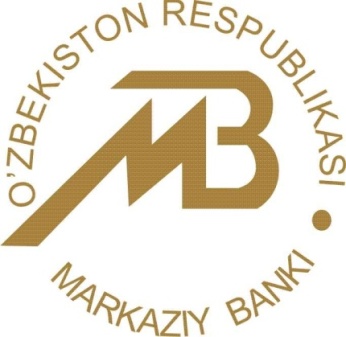 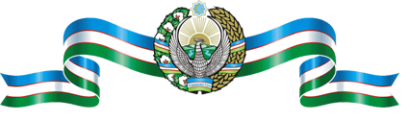 Ўзбекистон Республикаси Президентининг 2018 йил 9 январдаги ПФ-5296-сон «Ўзбекистон Республикаси Марказий банкининг фаолиятини тубдан такомиллаштириш чора-тадбирлари тўғрисида»ги Фармонига мувофиқ Марказий банк тузилмасида Банк хизматлари истемолчиларининг ҳуқуқларини ҳимоя қилиш хизмати ташкил этилган.
3
3
[Speaker Notes: 1]
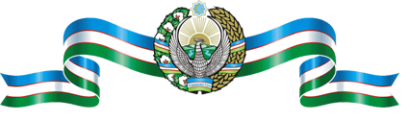 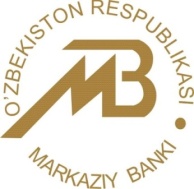 Банк хизматлари истеъмолчиларининг ҳуқуқларини ҳимоя қилишнинг ҳуқуқий асосларини яратиш мақсадида Марказий банк томонидан «Банк хизматлари истеъмолчилари билан ўзаро муносабатларни амалга оширишда тижорат банкларининг фаолиятига қўйиладиган минимал талаблар тўғрисида»ги Низом ишлаб чиқилди ҳамда Адлия вазирлигида рўйхатдан ўтказилди (рўйхат рақами 3030, 2018 йил 2 июль).
4
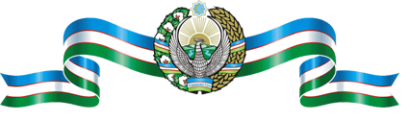 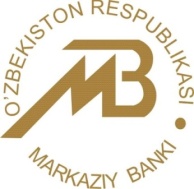 Низомда банк хизматлари истеъмолчиларининг ҳуқуқ ва манфаатларини ҳимоялашнинг асосий тамойиллари ва банк хизматлари истеъмолчилари билан муносабатларни амалга оширишда тижорат банклари риоя этиши шарт бўлган минимал талаблар белгилаб берилди.
5
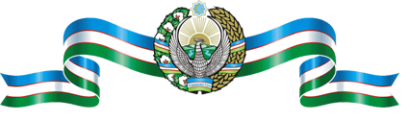 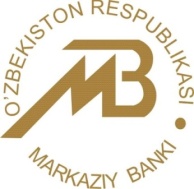 1-банд. 

Истеъмолчилар – бу банк хизматидан фойдаланиш истагида банкка мурожаат қилган, ушбу хизматдан фойдаланаётган ёки олдин фойдаланган жисмоний ёки юридик шахслардир.
6
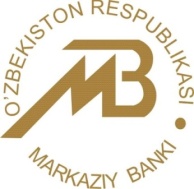 2-банд.

	      Истеъмолчилар банк ва банк хизматларини эркин танлаш ҳуқуқига эга. 
         Банк томонидан бир хизматнинг истеъмол-чига қўшимча хизматдан фойдаланиш шарти билан кўрсатилиши тақиқланади.
7
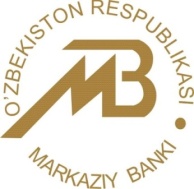 3-банд.
        Банк хизматлари банк ва истеъмолчи ўртасида тузилган шартномага мувофиқ кўрсатилади. 
         Шартномаларнинг матни истеъмолчилар тушуниши учун аниқ ва содда тарзда баён этилиши ва компьютер воситасида босиб чиқаришда "Тimеs Nеw Rоmаn" 12 ўлчамли шрифтдан кам бўлмаган ёки шунга ўхшаш шрифтни қўллаган ҳолда Мiсrоsоft Wоrd матн редакторидан фойдаланилиши лозим.
          Истеъмолчилар танловига кўра шартнома матни давлат ёки рус тилида тузилиши мумкин.
8
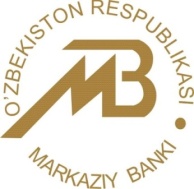 4-банд.
          Банк томонидан кўрсатиладиган барча хизматлар тўғрисида маълумотлар истеъмолчига ошкор этилиши лозим. 
           Хизматлар тўғрисидаги маълумотлар тижорат ёки банк сирини ўз ичига олмаслиги зарур.
9
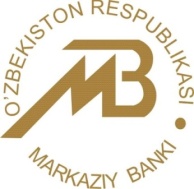 5-банд*.
        Банк хизматларини тақдим этиш шартлари, ушбу шартларнинг ўзгариши ҳақидаги маълумотлар банкнинг расмий веб-сайтида эълон қилиниши, шунингдек банкнинг ахборот стендларида доимий равишда жойлаштириб борилиши керак.
          Бунда, банк хизматларини тақдим этиш шарт-ларининг ўзгариши ҳақидаги маълумот кучга киришидан камида ўн кун олдин, валюта айирбошлаш курсларининг ўзгариши тўғрисидаги маълумот зудлик билан эълон қилиниши лозим.
10
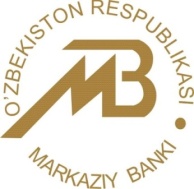 6-банд.
         Истеъмолчиларга банк хизматлари тўғрисидаги маълумотлар шартномалар тузилишидан аввал бепул тақдим этилиши ва таништирилиши шарт.
11
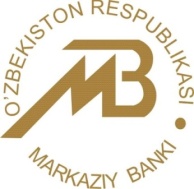 6.1.-банд*.
         Истеъмолчи банк хизматларини кўрсатиш тўғрисидаги шартномани (кредит, депозит, банк ҳисобварағига хизмат кўрсатиш, лизинг, банк карталари ва бошқалар бўйича) имзо қўймасдан олдин танишиб чиқиши учун ўзи билан олиб кетишга ҳақли. 
	        Банк истеъмолчини ушбу ҳуқуққа эга эканлиги тўғрисида хабардор қилиши лозим.
12
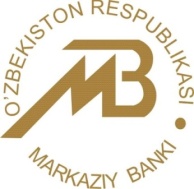 7-банд.

         Банк томонидан истеъмолчиларга банк хизматлари тўғрисидаги маълумотлар давлат ва рус тилларида етказилади. Банк хизматлари тўғрисидаги маълумотларнинг матни лўнда, оддий ва равон тилда баён этилиши керак.
13
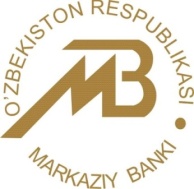 8-банд.

         Истеъмолчиларга банк томонидан кўрсатиладиган хизматлар тўлиқ ва тўғри тушунтирилиши лозим.
14
9-банд.
	Банк томонидан кредит бўйича хизмат кўрсатиш даврида истеъмолчининг оғзаки ёки ёзма сўрови олинган кундан эътиборан бир иш куни ичида унга қуйидаги ахборотлар ёзма шаклда ойда бир марта бепул тақдим этилади: 
кредитлаш лимити;
кредит бўйича тўланган пул маблағлари суммаси;
асосий сумма бўйича қарз қолдиғи;
навбатдаги тўловларнинг миқдори, таркиби ва муддатлари (тўловлар жадвали);
кредитни муддатидан олдин қисман ёки тўлиқ сўндириш истаги билдирилган тақдирда тўлаш лозим бўлган суммалар миқдори;
муддати ўтказиб юборилган қарздорлик миқдори ва таркиби;
келиб тушаётган пул маблағлари кредит бўйича қарзни сўндиришга йўналтирилиши ҳақида ахборотлар.
15
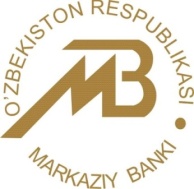 12-банд.

         Истеъмолчининг тегишли сўрови банкда рўйхатдан ўтказилган кундан бошлаб ўн иш куни ичида банк хизматини кўрсатиш ҳақидаги шартнома, истеъмолчи томонидан берилган ариза ва истеъмолчига кредит берилганлигини тасдиқловчи ҳужжат ҳамда бир иш куни ичида кредит шартномалари бўйича истеъмолчи томонидан мажбуриятлари тўлиқ бажарилган-лигини тасдиқловчи ҳужжат тақдим этилади.
16
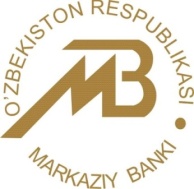 12.1.-банд*.

          Банк истеъмолчига ёки унинг ваколатли вакилига банк хизматини кўрсатиш тўғрисида шартнома имзоланган кунда шартноманинг битта асл нусхасини тақдим этиши керак.
17
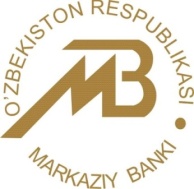 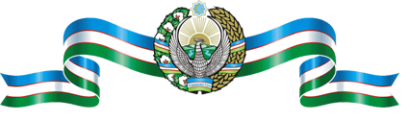 13-банд*.
		
		Банк ўзининг расмий веб-сайтига эга бўлиши шарт. Расмий веб-сайтга жойлаштирилаётган ахборотларнинг санаси кўрсатилиши керак.
18
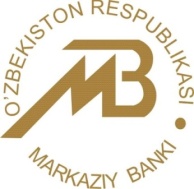 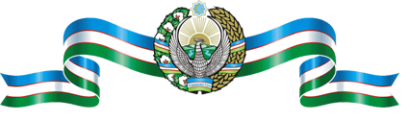 18-банд.

          Банк истеъмолчига унинг шахсий кабинетида кредит шартномаси бўйича истеъмолчи билан тузилган шартнома ва унга киритилган ўзгартиришлар ҳамда мазкур Низомнинг 9-бандида кўрсатилган маълумотлардан фойдаланиш имкониятини таъминлаб бериши шарт.
19
23-банд.
		Банкнинг ахборот стендларида ва расмий веб-сайтида қуйидаги ахборотлар жойлаштирилиши шарт:
	- банкнинг тўлиқ ва қисқартирилган номи, манзили, филиаллари манзиллари, иш вақти, боғланиш учун алоқа телефонлари, расмий веб-сайти ва электрон почта манзили;
	- мазкур Низомнинг матни;
	- истеъмолчиларга банк хизматларини кўрсатиш тартиби, шартлари ва қиймати, шу жумладан банк хизмати бўйича шартнома ва бошқа ҳужжатлар шартларини изоҳлаб берилган матни;
20
23-банд (Давоми):

- банк операциялари бўйича тарифлар, фоиз ставкалари ва воситачилик ҳақлари тўғрисида;
- истеъмолчилар мурожаатларини кўриб чиқиш тартиби, шу жумладан мурожаат қилиш усуллари ва улар йўлланадиган манзиллар тўғрисида; 
- истеъмолчининг ҳуқуқларини ҳимоя қилиш усуллари, шу жумладан низони судгача ҳал этиш имконияти ва усуллари ҳақида.
21
24-банд.

          Банк истеъмолчини тарафларнинг ҳуқуқлари, мажбуриятлари ва жавобгарлиги ҳақида хабардор қилиши, шунингдек истеъмолчининг талабига кўра мазкур Низомнинг 23-бандида кўрсатилган ахборотни тақдим этиши шарт. 
           Тақдим этилаётган хизматларнинг шартлари ва қиймати ҳақидаги ахборотни беришни рад этишга йўл қўйилмайди.
22
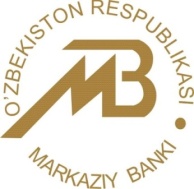 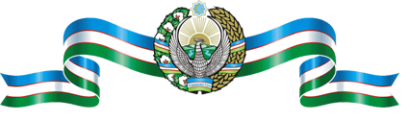 24.1.-банд*.

		Банк омонатчилар учун қонун ҳужжатларида назарда тутилмаган чекловлар ўрнатишга ҳақли эмас.
23
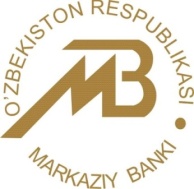 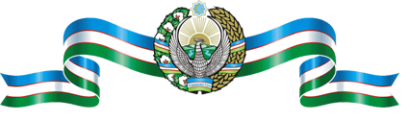 25-банд.

		   Банк омонати шартномаси шартларига омонатчининг ҳуқуқ ва қонуний манфаат-ларига дахл қиладиган ўзгартиришларни банк томонидан бир томонлама киритилишига йўл қўйилмайди.
24
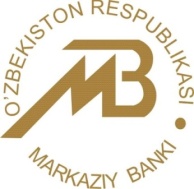 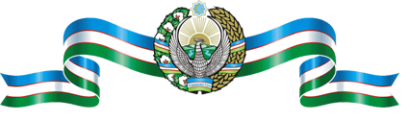 30.1.-банд*.

          Истеъмолчи кредит олиш учун банкка мурожаат қилганида, банк мазкур Низомнинг иловасига мувофиқ Кредитнинг асосий шартлари тўғрисидаги ахборот варақасини  истеъмолчи билан биргаликда тўлдиради ва истеъмолчига бепул тарзда тақдим этади. Ахборот варақаси кредит олиш учун буюртманома ҳисобланмайди.
25
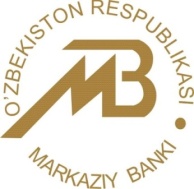 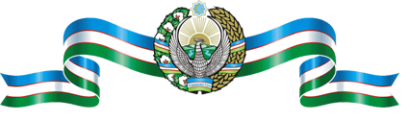 32-банд.

         Истеъмолчи оғзаки маслаҳат сўраб мурожаат қилганда кутиш муддати ўттиз дақиқадан ошмаслиги керак.
26
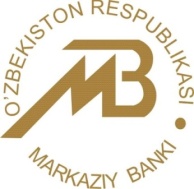 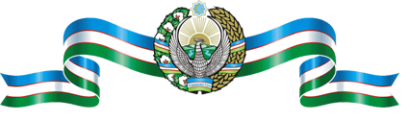 34-банд.

          Истеъмолчиларга кредитлар бўйича хизмат кўрсатаётганда банклар кредитлаш жавобгарлигининг ҳалоллик, шаффофлик, ишончлилик, шерикчилик муносабатлари, иқтисодий манфаатлар ва имкониятларни ҳисобга олиш тамойилларига риоя қилишлари шарт.
27
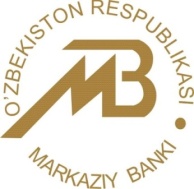 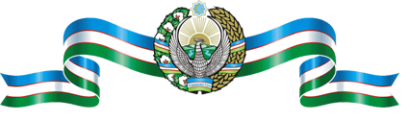 35-банд.

	Банк:
- қонун ҳужжатларига мувофиқ истеъмолчидан ундирилиши тақиқланган қўшимча йиғимлар, воситачилик ҳақлари ва бошқа тўловларни кредит шартномаси шартларига киритмаслиги; 
- кредит шартномасининг шартларига қарз олувчининг ҳуқуқларини чекланишига ва/ёки мажбуриятларини оширилишига олиб келувчи ўзгартиришларни бир томонлама киритилиши йўл қўйимаслиги лозим.
28
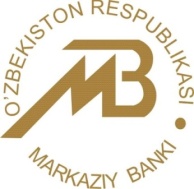 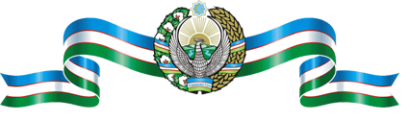 36-1-банд*. 
		Истеъмолчи-жисмоний шахс банк хизматлари учун тўловларни амалга ошириш шаклини ўзи мустақил танлаш ҳуқуқига эга.

		36-2- банд*. 
		Банк томонидан тўлов шаклига қараб (нақд пул билан ёки нақд пулсиз ҳисоб-китоблар) банк хизматлари учун ҳар хил нархлар (тарифлар) белгилаш тақиқланади.
29
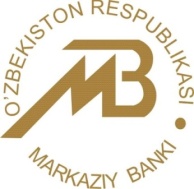 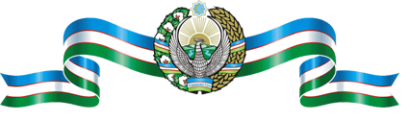 36-3-банд*.
       Истеъмолчиларга нисбатан банк томонидан банк хизматлари учун тўловларни фақат ўз филиалларининг кассалари (мини-банклари) орқали ва (ёки) нақд пул шаклида тўлаш, шунингдек омонатларга маблағлар фақат нақд пул шаклида қабул қилиш лозимлиги бўйича талаб белгиланишига йўл қўйилмайди.
        
		 36-4-банд*.
         Истеъмолчи-жисмоний шахс яшаш жойидан қатъи назар, ўзи танлаган банкка кредит олиш учун мурожаат этишга ҳақли.
30
41-банд.

		Кредит шартномаси бўйича муддати ўтказиб юборилган қарздорлик юзага келганда, банк истеъмолчи зиммасидаги қарз юки янада ошиб кетишининг олдини олиш мақсадида муддати ўтказиб юборилган қарздорлик юзага келган санадан бошлаб 
   7 (етти) календарь куни давомида истеъмолчи билан шартномада келишилган ҳар қандай алоқа боғлаш усулларидан, шу жумладан электрон алоқа воситаларидан ёки қонун ҳужжатларида назарда тутилган бошқа усуллардан фойдаланиб, истеъмолчига муддати ўтказиб юборилган қарздорлик юзага келганлиги ҳақида сўндириш жадвалини илова қилган ҳолда хабар бериши шарт.
31
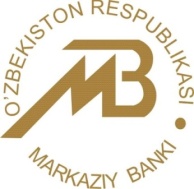 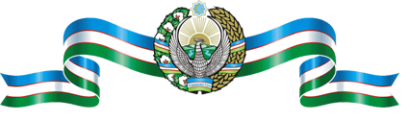 43-банд.

         Истеъмолчи кредит шартномаси бўйича қарзнинг асосий суммасини қайтариш ва (ёки) фоизларни тўлаш муддатларини бузганда, банк тегишли кредит шартномасида назарда тутилган усулда низони судгача ҳал қилиш юзасидан ўз талабномасини истеъмолчига етказади.
32
45-банд.
		Банк ва истеъмолчи тарафларнинг ўзаро розилигига кўра қонун ҳужжатларида белгиланган низони ҳал қилишнинг суддан ташқари усулларини, шу жумладан музокаралар ўтказиш орқали, қўллашга ҳақли. 
		46-банд.
		Талабномада белгиланган муддатда ўттиз кун ичида истеъмолчи унда кўрсатилган талабларни лозим даражада бажармаганда, банк тегишли талаб билан судга мурожаат қилишга ҳақли.
33
47-1-банд*. 
		Банк истеъмолчининг мурожаат қилиш ҳуқуқини чеклашга ҳақли эмас. Банк томонидан истеъмолчиларнинг мурожаатларини кўриб чиқиш бепул амалга оширилади.Банк томонидан мурожаатни қабул қилишни рад этишга йўл қўйилмайди.
		47-2-банд*.  
		Банк ўзининг расмий веб-сайти орқали истеъмолчиларнинг электрон мурожаатларини қабул қилишни ташкиллаштириши лозим.
		47-3-банд*. 
 		Банклар истеъмолчилар билан телефон алоқаси орқали боғланишини таъминловчи Call-марказларга эга бўлишлари лозим. Мазкур Call-марказлар орқали истеъмолчиларга банк фаолияти билан боғлиқ оғзаки маслаҳатлар ва тушунтиришлар берилиши керак.
34
47-4-банд*. 
		Call-марказлар телефонларининг рақамлари банк расмий веб-сайти бош саҳифасида, шунингдек унинг филиаллари, мини-банклари ва банк биносидан ташқарида жойлашган кассаларининг ахборот стендларида жойлаштирилиши лозим.

		47-5-банд*. 
		Call-марказ орқали тушаётган мурожаатлар иш вақти давомида қабул қилинади.
35
47-6-банд*. 
		Истеъмолчининг оғзаки мурожаатида баён этилган масала қўшимча ўрганишни ёки қўшимча текшириш ўтказишни талаб этмаса, ушбу мурожаатга жавоб телефон орқали ёки шахсий қабул давомида оғзаки берилиши мумкин. 
		Агар истеъмолчининг оғзаки мурожаатида баён этилган масаласи қўшимча ўрганишни талаб этса, истеъмолчига мурожаатни тасдиқловчи ҳужжатларни илова қилган ҳолда ёзма ёки электрон шаклда тақдим этиш таклиф этилади.
36
49-1-банд*. 
		Истеъмолчиларнинг ёзма мурожаатлари банкка келиб тушган кундан эътиборан ўн беш кун ичида, қўшимча ўрганиш ва (ёки) текшириш, қўшимча ҳужжатларни сўраб олиш талаб этилганда эса, бир ойгача бўлган муддатда кўриб чиқилади.  
		Мурожаатларни кўриб чиқиш учун текшириш ўтказиш, қўшимча материалларни сўраб олиш ёхуд бошқа чора-тадбирлар кўриш зарур бўлган ҳолларда, уларни кўриб чиқиш муддатлари банкнинг раҳбари томонидан истисно тариқасида узоғи билан бир ойга узайтирилиши мумкин, бу ҳақда мурожаат этувчига хабар қилинади.
37
49-2-банд*. 
		Қуйидаги мурожаатлар кўриб чиқилмайди:
		- аноним мурожаатлар;
		- жисмоний ва юридик шахсларнинг вакиллари орқали берилган мурожаатлар, уларнинг ваколатини тасдиқловчи ҳужжатлар мавжуд бўлмаган тақдирда.
		Мурожаатлар кўрмай қолдирилганда тегишли хулоса тузилади, у банкнинг раҳбари ёки ваколат берилган мансабдор шахси томонидан тасдиқланади.
		Жисмоний ва юридик шахс вакилининг ваколатини тасдиқловчи ҳужжатлар мавжуд эмаслиги сабабли мурожаатлар кўрмай қолдирилганлиги тўғрисида мурожаат қилувчи тегишли тартибда хабардор қилинади.
38